স্বাগতম
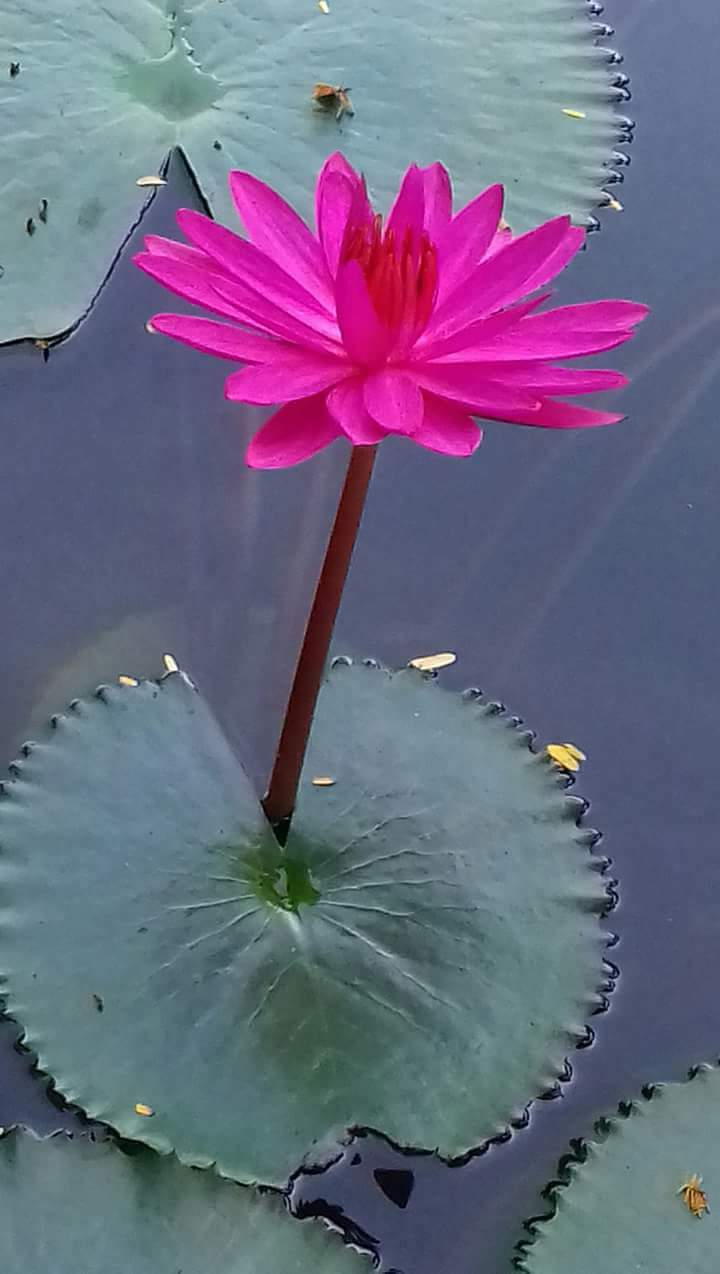 শিক্ষক পরিচিতি
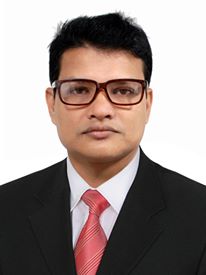 মোঃ কবির উদ্দিন
সহকারি শিক্ষক
মানিকগঞ্জ সপ্রাবি,কানাইঘাট,সিলেট।
মোবাইল-০১৭২৭৬২৫২৬০
পাঠ পরিচিতি
শ্রেণি: প্রথম 
বিষয়: বাংলা
পাঠ শিরোনামঃ আমরা কী কী কাজ করি
 সময়: 40 মিনিট
তারিখ: ১০/০৬/২০২১
শিখনফল:
বলাঃ
৪.১.১-সহজ বিষয়ে অনুভূতি ব্যক্ত করতে পারবে ।
আবেগ সৃষ্টি
এসো একটি ভিডিও দেখি-
পাঠ প্রাসঙ্গিক জীবন অভিজ্ঞতা যাচাই-
ক) আমরা প্রতিদিন ঘুম থেকে কখন উঠি?
খ) ভোরে ঘুম থেকে উঠার পর কী কী কাজ করি?
পাঠ ঘোষণা
আমরা কী কী কাজ করি?
প্রথম কাজ নিয়ে আলোচনা-
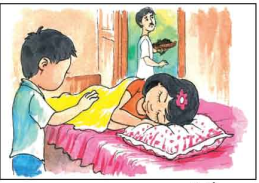 দ্বিতীয় কাজ নিয়ে আলোচনা-
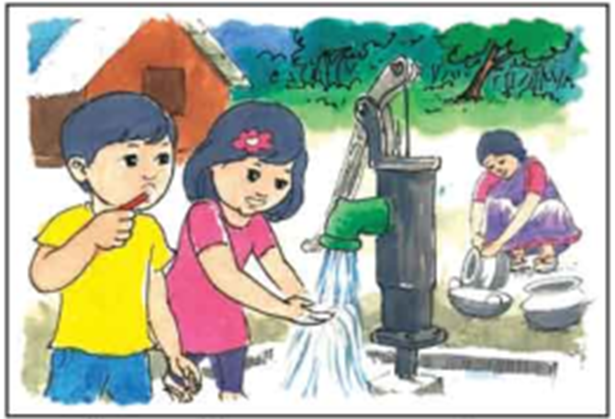 তৃতীয় কাজ নিয়ে আলোচনা-
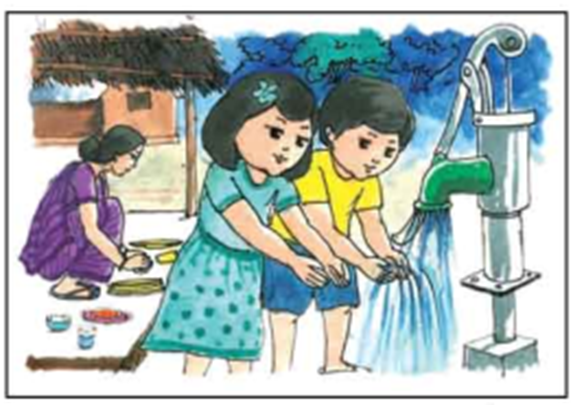 চতুর্থ কাজ নিয়ে আলোচনা-
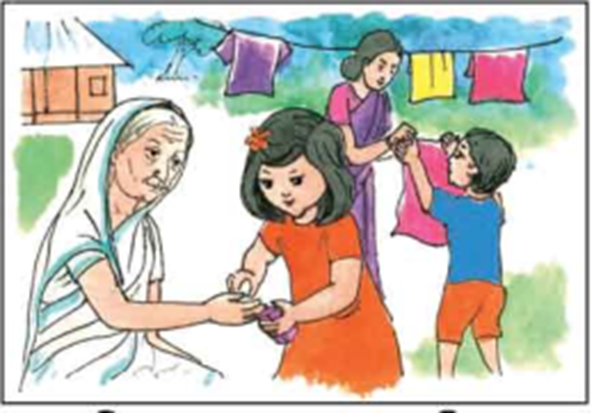 পঞ্চম কাজ নিয়ে আলোচনা-
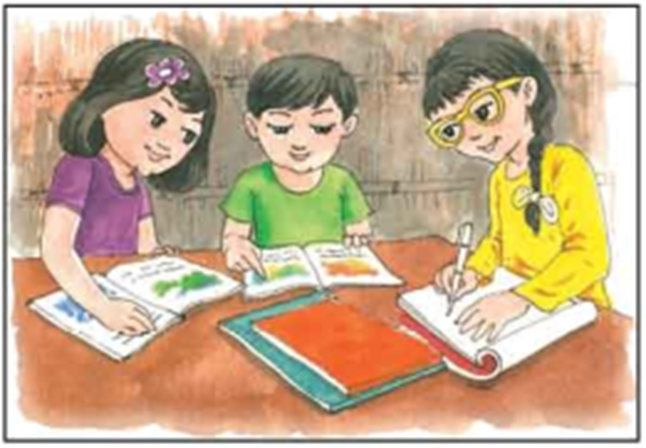 ষষ্ঠ কাজ নিয়ে আলোচনা-
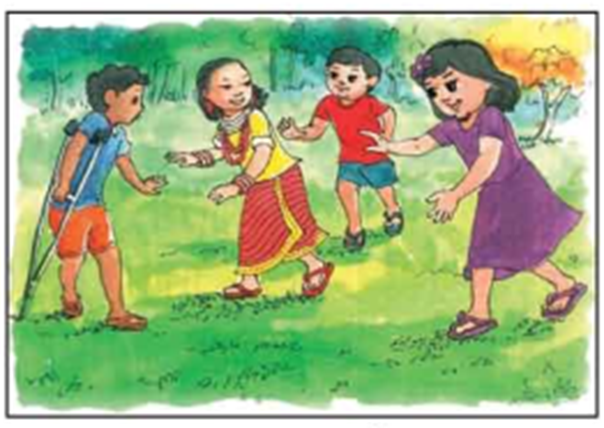 পাঠ্য বই সংযোগ-
পৃষ্টা নম্বর-4
মৌখিক মূল্যায়ন-
আমরা প্রতিদিন কী কী কাজ করি?
কখন কখন দাঁত মাজতে হবে?
ধন্যবাদ
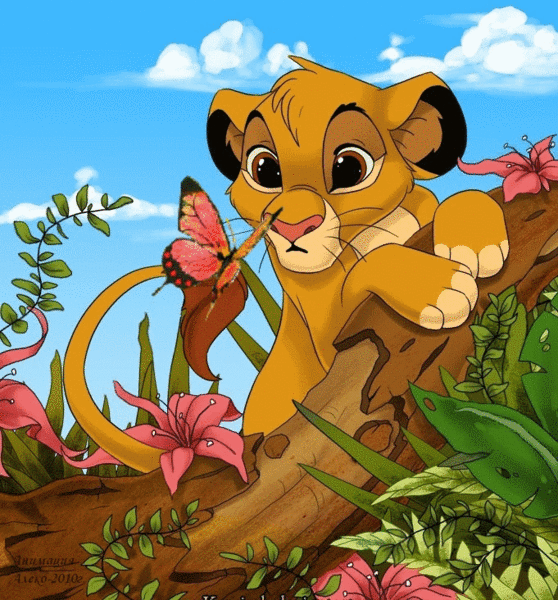